Сочинение по картине А.С. Степанова «Лоси»
Учитель начальных классов МБОУ 
«Гатчинская гимназия им. К.Д. Ушинского»
Филимонова Светлана Юрьевна
Алексей Степанович Степанов(1858-1923)
Алексей Степанович Степанов 
родился 24 апреля 1858 года в Симферополе, в семье офицера. В том же году умерла его мать, а пять лет спустя умер отец. Опекун мальчика, генерал Мельгунов, увез его в Москву и поместил в Николаевский сиротский институт. Учился Степанов сначала в  мужской гимназии, затем в гимназических классах института, куда генерал Мельгунов перевел мальчика, заметив у него способности к рисованию. В совершеннолетие он получил небольшое наследство отца, сохраненное для него Мельгуновым. Теперь он был свободен в выборе жизненного пути.  Степанов поступил в Московское Училище живописи и начал заниматься рисунком. Произведения «Лоси» (1889), «Журавли летят» (1891), «Глухая провинция» (1900) вошли в золотой фонд отечественного изобразительного искусства. Работы представлены в собраниях Государственной Третьяковской Галереи, Государственного Русского Музея.
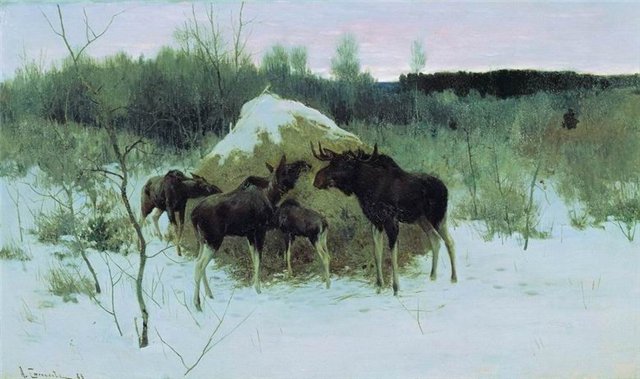 «Лоси»
Вступительная часть.
Алексей Степанович Степанов - знаменитый  русский художник пейзажист. Перед нами репродукция его картины «Лоси».
2. Основная часть.
3. Концовка.
Понравилась ли вам картина? Чем?
Картина А. С. Степанова «Лоси» мне очень понравилась, хотя она и вызывает чувство грусти. Когда смотришь на эту картину, появляется желание помочь семейству лосей пережить  трудное зимнее время.
Источники
http://im2-tub-ru.yandex.net/i?id=8710842b1337c06428372a89a34f4ca4-39-144&n=21
http://im0-tub-ru.yandex.net/i?id=2df9534a5446bd46fb61dee120544895-109-144&n=21